Подготовила:
Воспитатель МАДОУ ДСКВ «Югорка»

Абдурагимова Зарина Ибрагимовна
Опасные предметы
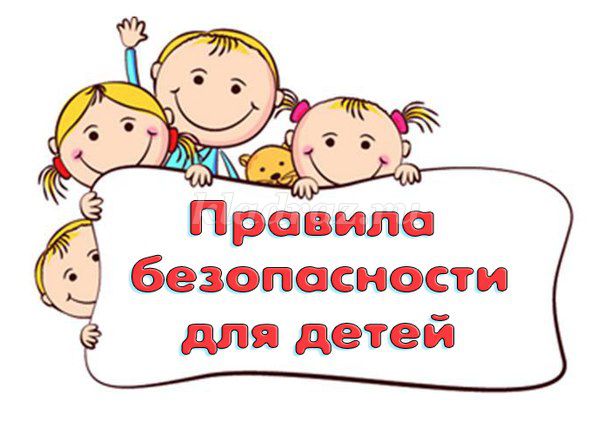 На перила и окошкиЗабираться можно кошкам,А обычным ребятишкамТак шалить опасно слишком,Ведь, упавши с высоты,И убиться можешь ты.
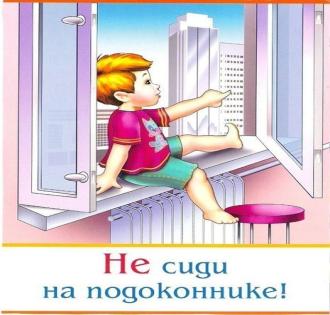 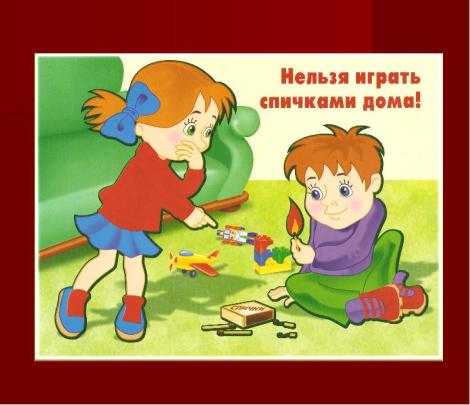 Огонечек может скромныйЗа минуту стать огромным.Потому с огнем, друзья,Никогда играть нельзя.
Ток не страшен проводам,Но зато опасен нам.Потому нельзя вам, детки,Ничего совать в розетки.
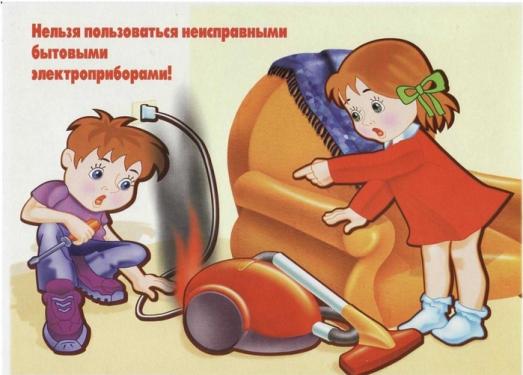 Ручки газовой плитыНе крути, балуясь, ты,Вдруг случайно включишь газ,И он всех отравит вас.
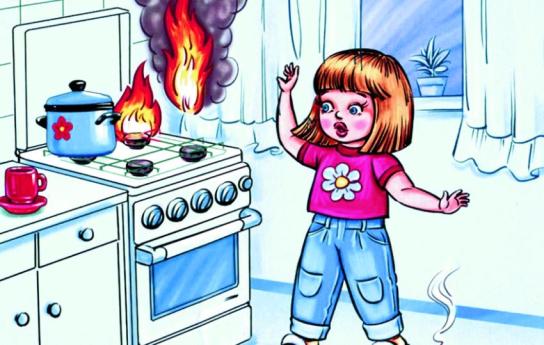 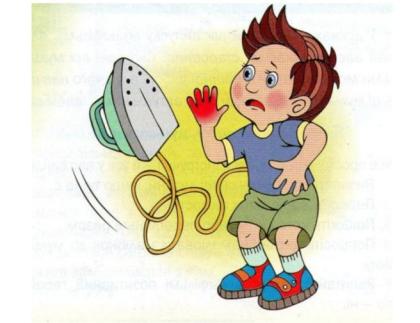 Если гости к вам пришлиИли навестил вас друг,Перед тем, как с ним играть —Не забудьте выключить утюг!
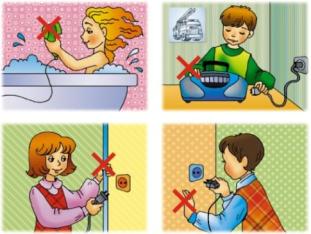 Помни: в ванне и под душемФен тебе совсем не нужен!Плеер тоже подождёт –До него дойдёт черёд!В ванне ты пока сидишь,Обойдись без них, малыш.Если рядом есть вода,Электричество – беда!
Ой, не стоит при готовкеКласть металл в микроволновку:Только включишь – заискритсяИ со взрывом загорится.
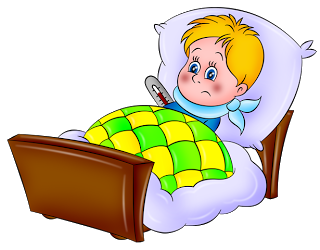 В холодильнике водаЛетом не теплее льда.Если той воды напитьсяМожно сильно простудиться.
Телевизор включать не надо,Если взрослых нету рядом,Технику испортишь ты,Ещё – пожар может произойти.
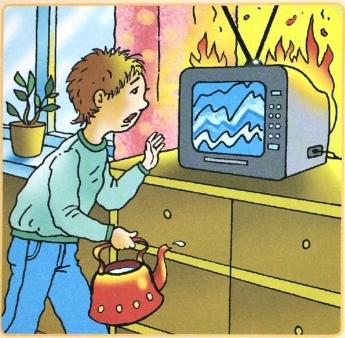 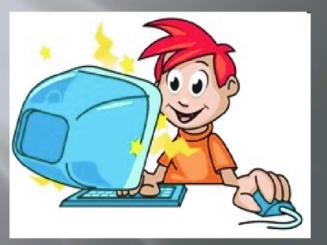 Бережливым быть умей,И по клавишам не бей,Там, учтите этот факт –Электрический контакт.
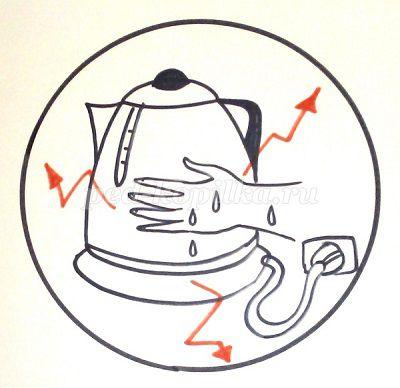 Ни нарочно, ни случайноНе хватай горячий чайник.Кипяток пролить не классно –Это больно и опасно.
Сынок хотел, как папа, статьИ начал гвоздик забивать;Попал по пальцу молотком -На рёв сбежался целый дом...Малыш, запомни наш совет: С тобой чтоб не случилось бед, Еще немного подожди: Сперва придется подрасти...
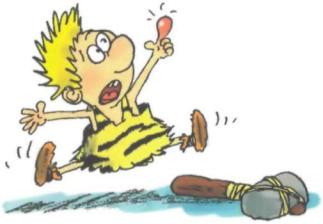 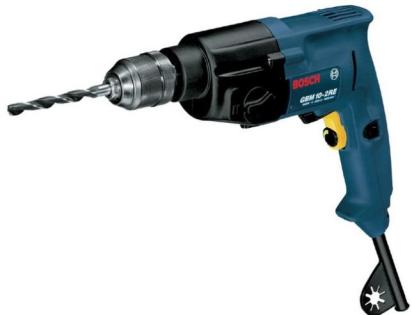 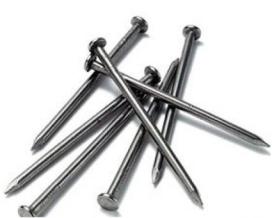 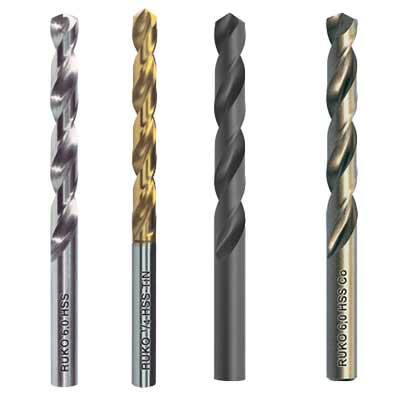 Инструменты папиныБрать не будем мы,Ведь они тяжёлые,Острые они.
Не играйте острымиВилками, ножами.Ведь такой «игрушкой» простоЧто-нибудь поранить.Будет больно, будет грустно, Мама поругает...        Неужели вам игрушек В доме не хватает?
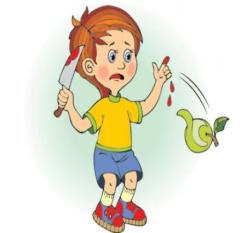 Нам иголка здесь нужнаБезопасность тут ВАЖНА.Чтоб не выколоть глаза,Не маши ты ею зря.В рот иглу ты не бери,За ней внимательно следи.Чтоб за хвостик не стянули,В игольницу ты ее воткни.
Ножницы детям не игрушка,Обращаться с ними нужно -Аккуратно:Не кидать, не втыкать и не махать.Чтоб другому передать,Кольцами вперед их нужно взять.
Пилюли и таблеткиНельзя тайком глотать!Об этом наши деткиОбязаны узнать.
Ведь отравиться можно: 
В таких таблетках - вред!!!
 Так будьте осторожны –
Живите много лет!!!
Жидкостей немало разныхЯдовитых и опасных.Из бутыли ты не пей,Не спросив сперва, что в ней.
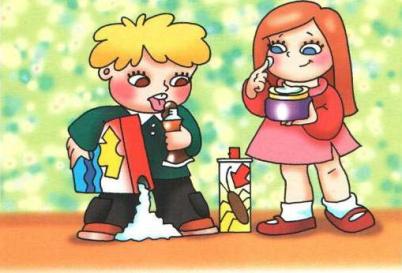 Даже в самый чудный вечерЖечь нельзя без взрослых свечи.Хоть нарядны и прекрасны,Но они огнеопасны.
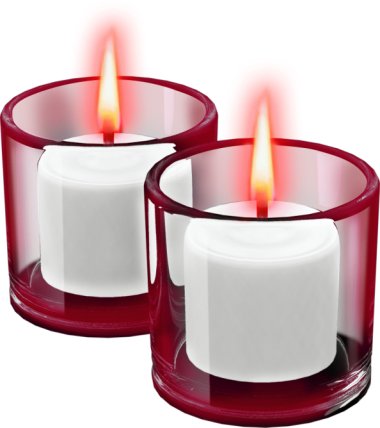 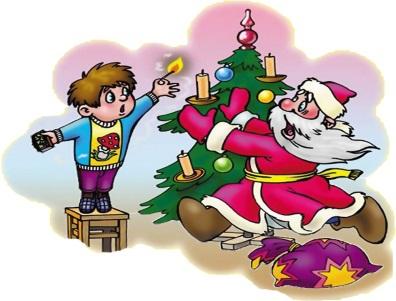 Соблюдай правила безопасности!!!